Ipari hulladékok enzimes kezelése
1. Bevezetés
Iparágak terjeszkedése
Szigorú szabályozás
Szennyvíztisztítás csoportjai:
Fizikai-kémiai
Biológiai
Enzimes szennyvíztisztítás előnyei
2. Fenol vegyületek
Aromás vegyületek
Iparágak:
Kőolaj finomítás
Textilipar
Festék gyártás
Papíripar
Toxikusak
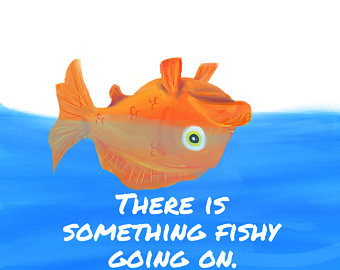 2.1 Peroxidázok
Oxidoreduktázok
Hidrogén-peroxid jelenléte szükséges az enzim aktivitásához
Hidrogén-peroxid             enzim oxidálásaszubsztrát oxidálása
2.1.1 Torma peroxidáz (HRP)
H2O2
Reakciótermékek nem-enzimes polimerizációja
Vízben oldhatatlan csapadék keletkezik
Matematikai modellek
Optimalizálás:
Megfelelő reaktor
Enzim immobilizáció
Adalékok és adszorbensek hozzáadása
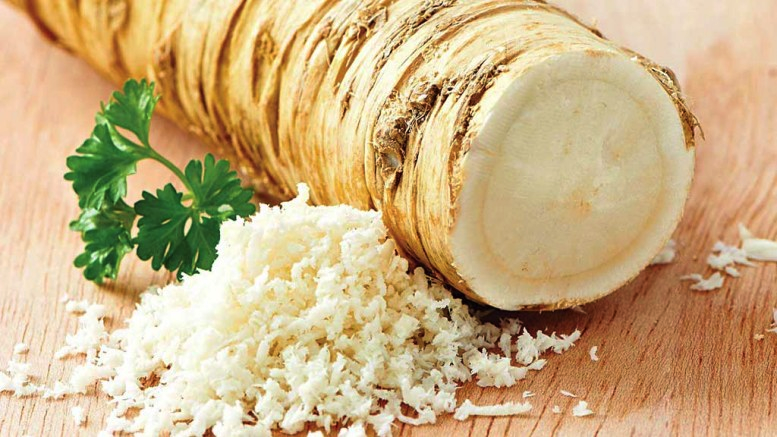 2.1.2 Lignin peroxidáz (LiP)
Fehér farontó gombák extracelluláris enzimrendszerének része
HRP-hez hasonló a működése
Optimum:
Magas enzim koncentráció
Magas pH
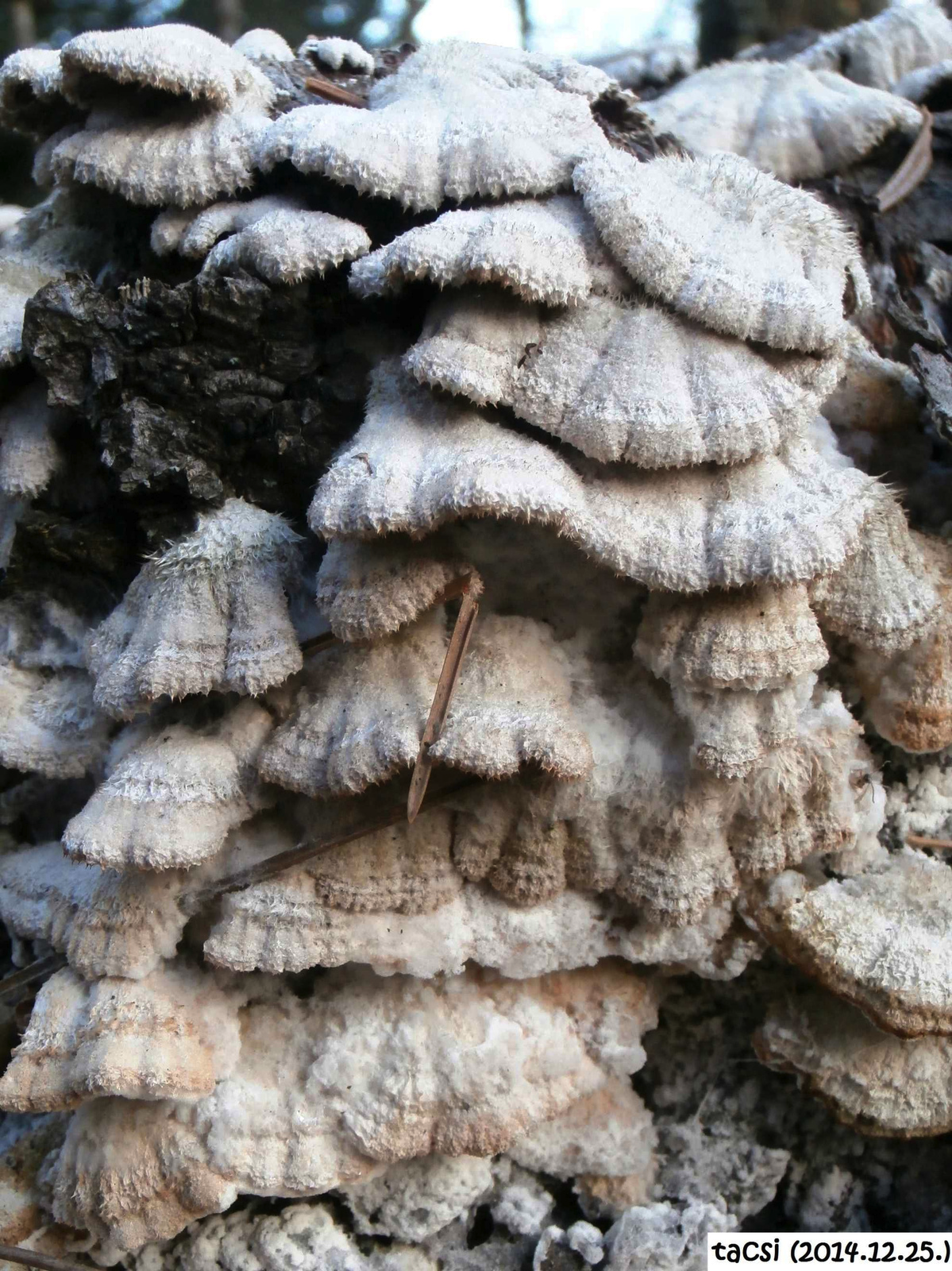 2.2 Polifenol oxidázok
Aromás vegyületek oxidálására alkalmasak
Bimolekuláris oxigén jelenléte szükséges
Nincs szükség koenzimre
2.2.1 Tirozináz
Két egymást követő reakciót katalizál:
Monofenol hidroxilezése            o-difenol
O-difenol dehidrogénezése              o-kinon
Mindkét lépéshez szükséges molekuláris oxigén
Immobilizált tirozináz + kitozán           2 h, 100%
2.2.2 Lakkáz
Gombák által termelt polifenol oxidáz
Polimerizációs reakción keresztül csökkenti a fenol vegyületek toxicitását
Reaktív anionos szabad gyökökkel oxidálja a fenol vegyületeket
3. Papíripari hulladékok
I. Kraft folyamat
Lignin depolimerizáció (fenil-propán lánc hidrolízise)
Faforgács 	Fapép (5-8% lignin maradvány)
NaOH, Na2S, forró gőz
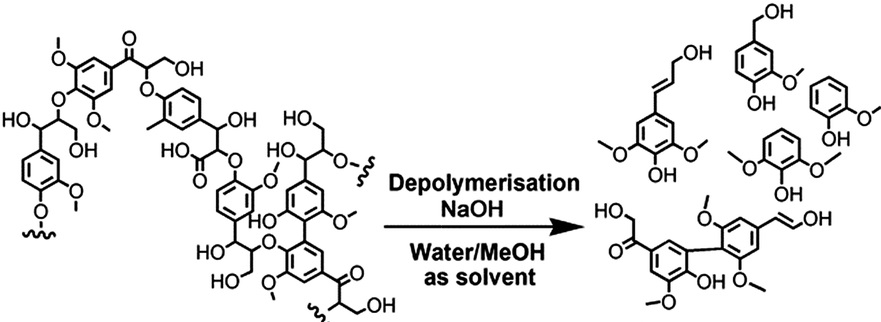 Fapép kifehérítése
Maradék lignin + klór-oxidos fehérítés		 mutagén klórozott szerves lignin származékok




Alternatív megoldás: fehér korhasztó gombák
(enzimes lignin bontás		  elhalt farostok kifehérednek)
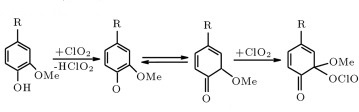 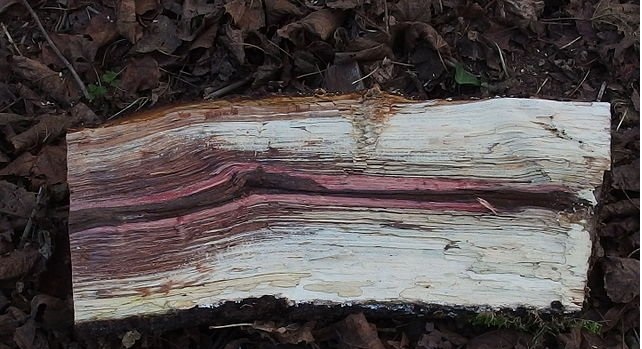 Peroxidázok
Fehér korhadást okozó gombák (pl.: Coriolus versicolor, lepketapló)
Torma-peroxidáz
Lignin-peroxidáz
Nem fenolos aromás gyűrűk oxidálása
Mangán-függő peroxidázok
Lignin alkotó monomerek fenolos gyűrűinek oxidálása
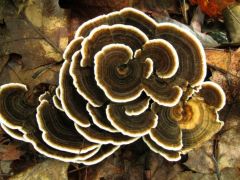 Lakkáz enzimek:
Kis M-ű fenol-származékok polimerizációja
klórozott ligninszármazékok kicsapása (polietilenimin, PEI)
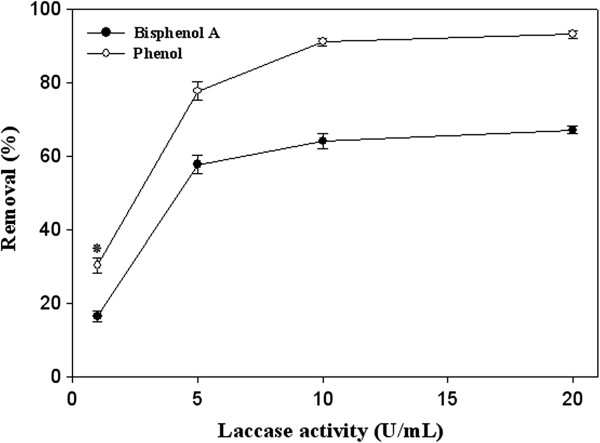 Celluláz enzimek
Cellulázok szerepe a papíripari szennyvízkezelésben:
Pépesítő eljárások iszapja
Újrahasznosítás: tinta mentesítés iszapja
Megmaradó szerves anyagok: SHF          Bioetanol
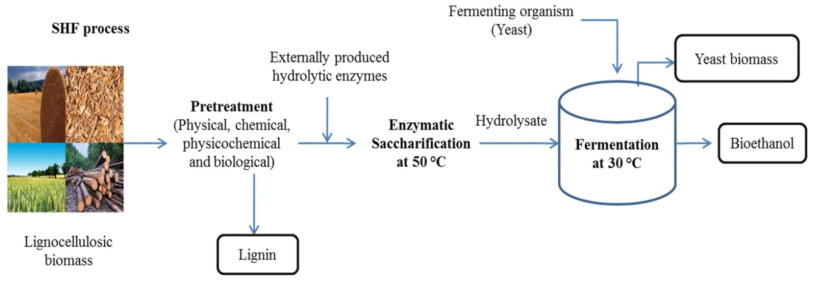 Magas cellulóztartalmú iszapok fermentációja
Enzimkeverék:
Endoglükozidázok
-glükozidázok
Cellobiohidrolázok
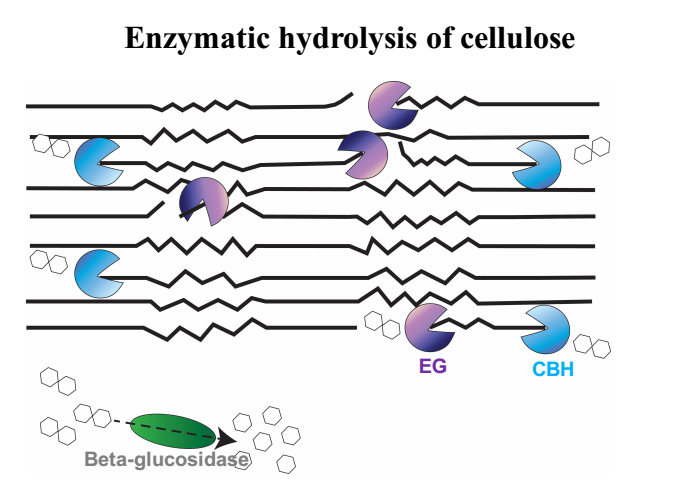 4. Peszticidek
Peszticid termelés hulladékának klasszikus kezelési módjai:
Égetés
Kémiai semlegesítés
Földelés
Hátrányok?
$, veszélyes melléktermékek
Talajregeneráció mikroorganizmusokkal
Érzékeny ökoszisztéma (sokk terhelést nem bírják)
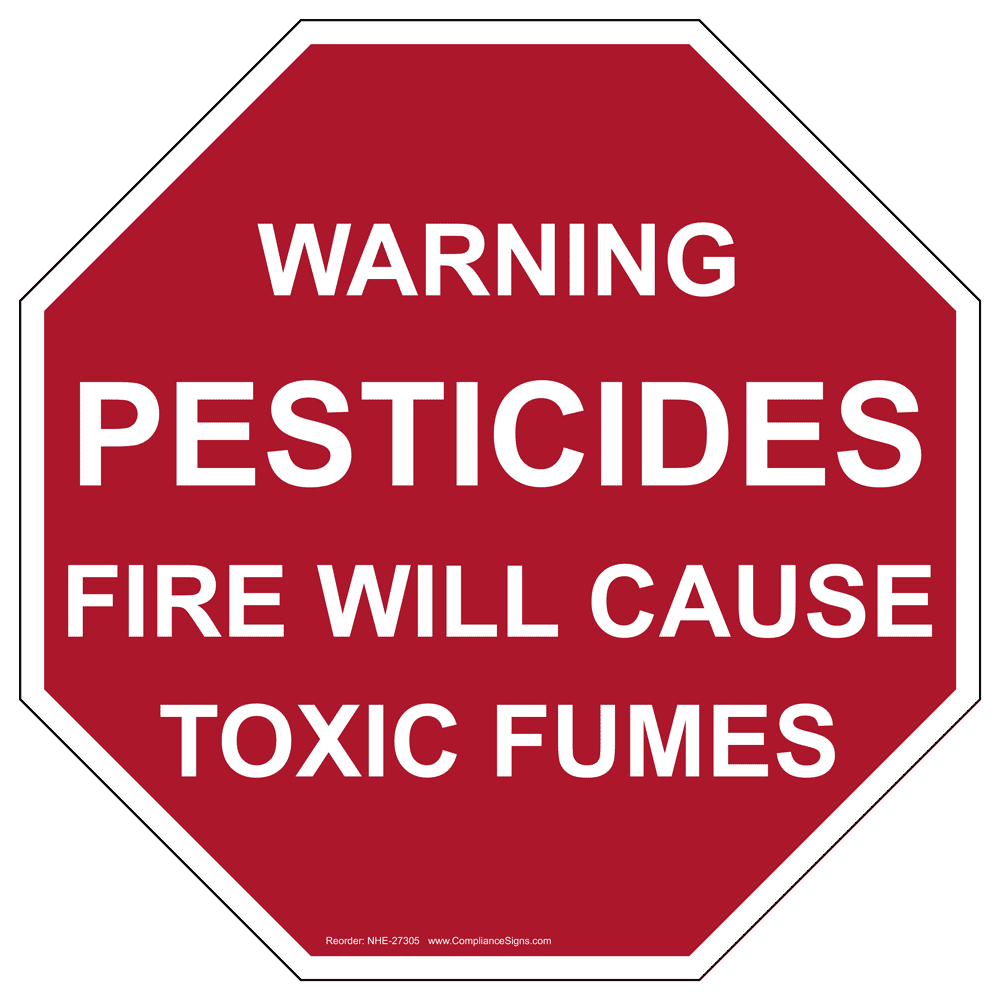 Foszfotriészteráz enzimek: 
Peszticidek jelentős hányadát organikus foszfátvegyületek teszik ki
Foszfotriészterázok: fém tartalmú enzimek, organofoszfátok triészter kötéseit hasítják
Termelő mikoorganizmusok:
Pseudomonas, Flavobacterium, Streptomyces
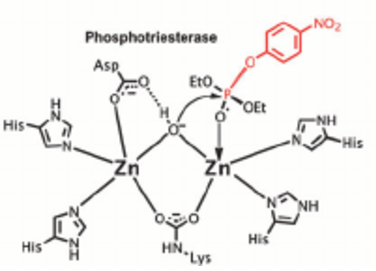 Pl.: állattenyésztésben alkalmazott egyik legjelentősebb insecticid: Coumaphos (kullancs)
Szarvasmarhák: megmártják őket a vegyületet tartalmazó kádban
Anaerob körülmények között: klór-elimináció
Szarvasmarhákra toxikus potasan keletkezik
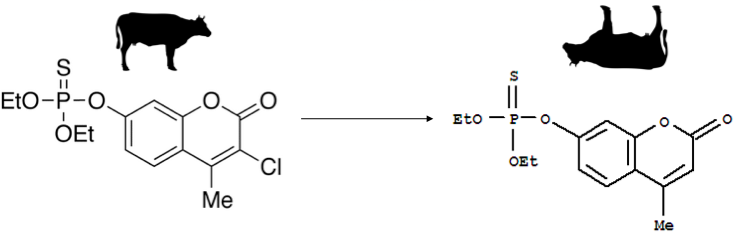 5. Cianidok
Cianid: anyagcsere gátló (alapvető enzimeinek kofaktorait köti)
Hagyományos fiziko-kémiai kezelés
Csak szabad/gyengén kötött cianidok ártalmatlanítására alkalmas
Biodegradáció: előnyösebb ($, Km, )
mikroorg. cianid-tűrő mechanizmusai
Cianid biodegradáció útvonalai:
Hidrolitikus útvonal első három: specifikus szubsztrátok közvetlen hidrolízise
 cianid hidratáz, nitril hidratáz, tiocianát hidroláz
specifikus szubsztrátok közvetlen hidrolízise
C-N hármas kötés felhasad
formamid keletkezik
 nitriláz, cianidáz
ammóniává és szerves savvá alakítja – asszimilálódnak
Oxidatív útvonal
cianázok
sokféle mikroorganizmusban,
 indukálható enzimek.
 cianidot elsőként cináttá oxidálják, majd azt ammóniává és bikarbonáttá alakítják
Egyes fajok a cianidot kizárólagos N-forrásként is képesek asszimilálni
cianid dioxygenase
oxidálószerként a légköri oxigént hasznosítják
redukált koenzimek (NADPH) jelenlétét igénylik
Reduktív útvonal:
nitrogenázok
anaerob körülmények között
egyes baktériumok légköri nitrogén megkötésére alkalmazzák
hármas kötést hasítja + nitrogént (egyesével) három hidrogén atomhoz köti 
ATP jelenlétét igénylik
kémiai energia és redukáló ágensek (in vitro: ditionit, in vivo: ferredoxin)
ammónia glutamát aminálásával asszimilálódik
ammóniumion, aminosavak, oxigén: gátol! a nitrogenáz
Szubsztitutív útvonal
rodanázok
Tiocianáttá alakítják (S szubsztitúció)
Szintetikus útvonal
cianoalanin szintázok
cianoalaninná alakítják
asszimilálódnak az enzimeket termelő baktériumokban - in vitro körülmények között nem alkalmasak a cianid szennyeződés biodegradációjára
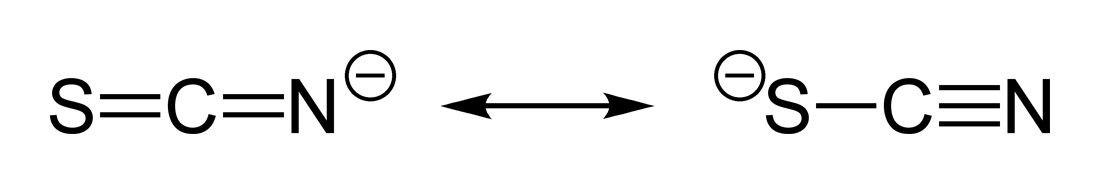 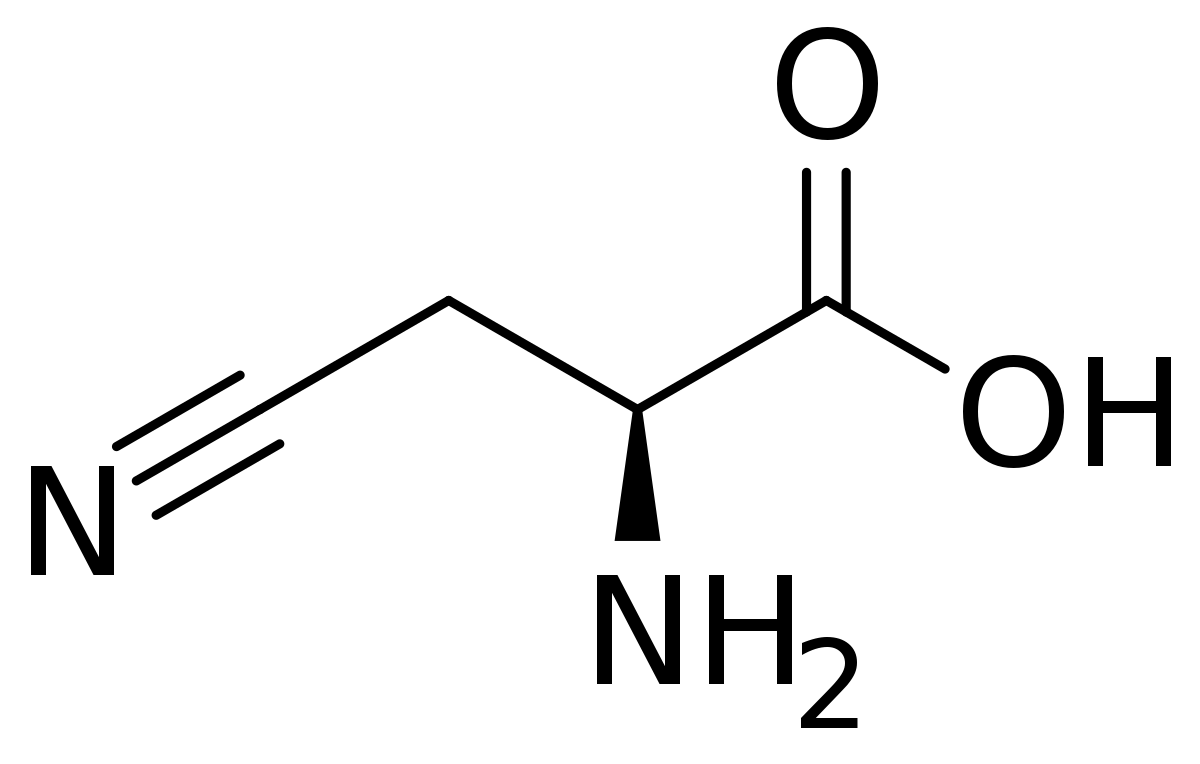 6. Élelmiszeripari hulladékok
Hatalmas, nehezen behatárolható iparág
hulladékok jelentős hányada
pazarló kereslet jellemzi



Hulladékok gyakran 
értékesíthető melléktermékekké
alakíthatók
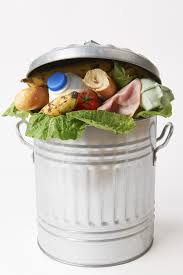 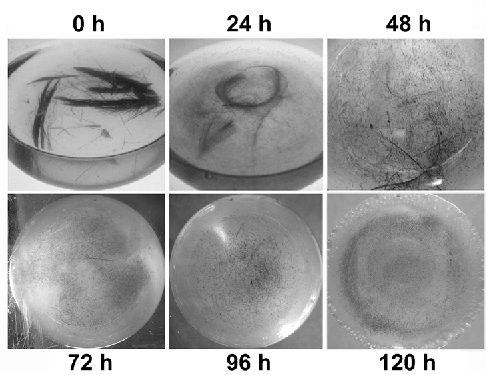 Proteázok
régóta széles körben alkalmazzák a hal- és húsipar hulladékának kezelésénél
hulladékfolyamok fehérjéinek oldhatóvá tétele
lehasítják a fehérje felületének hidrofób doménjait
Soklépéses reakció
állatállomány táplálása (folyékony koncentrátum/szárított termék)
B. subtilis alkalikus proteináz: baromfi vágóhidak toll-hulladékának lebontása (5%)
magas fehérjetartalmú takarmány (keratin)
NaOH-os előkezelés: teljes oldása
sűrű, szürke, proteinben gazdag por
Amilázok
Elsősorban: keményítőtartalmú hulladékok kezelésénél (SSF) alkalmazzák
Rizsfeldolgozás
szennyvizből amilázok segítségével: etanol (szintén SSF)
Szennyvíz reológiai tul. javítása, kezelési idő csökkentése
Alfa amiláz és glükoamilázok párhuzamos alkalmazásával:
keményítőszármazékok (sajt savóban vagy burgonya-hulladékban) könnyen biodegradálható műanyagokká alakíthatóak
1. alfa-amiláz (keményítő molekulákat kisebb fragmensekké)
2. glükoamiláz: elcukrosítás
3. tejsavas fermentáció
4. tisztítás + polimerizációk
Felhasználási módok!
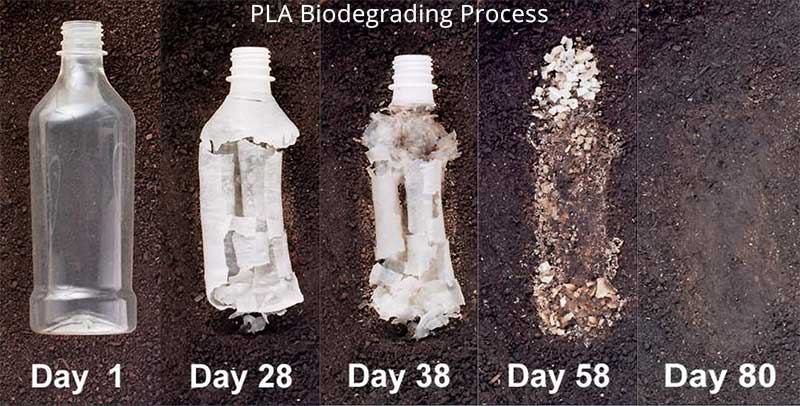 További enzimek az élelmiszeripari hulladékok feldolgozásában
pektinészteráz és pektin liáz (Clostridium) 
Pektin bontása: 
egyes melléktermékek (pl.: almatörköly) alkoholokká (pl.: butanollá)
L-galactonolakton oxidáz (Candida norvegensis élesztő)
Savó galatóz tartalma 		 L-aszkorbinsav
laktázok 
magas laktóz tartalmú permeátum enzimes degradációja
értékesíthető monoszacharid-szirupok
Kitináz (Serratia marcescens baktérium
Kitin		SCP
7. Szilárd hulladék és szennyvíziszap kezelés
Cél: Lignocellulóz -és cellulózhulladékok hasznos energiaforrásként történő átalakítása cukrok, etanol, biogáz vagy más energetikai végtermékek előállítása révén

Szubsztrátok: Szilárd városi hulladék (MSW = municipal solid wastes), szennyvíziszap
MSW
Európában megközelítőleg 400 ezer tonnát termelnek naponta
Megoldás:
1. Trichoderma reesei, Penicillium törzsből és termofil gombából származó cellulázokat használtak az MSW szerves frakciójának bontására		 Termékei: fermentációs 				 táptalajként felhasználva
2. Gomba enzim preparátum: Ekonáz (endo-1,4-β-D-glükanáz, cellobiohidroláz és exo-1,4-β-D-glükozidáz) enzim komplex	     Ugyancsak fokozta az MSW lebomlását
Szennyvíziszap
Cél: Az iszap víztelenítése, és a részecskék aggregációja
Megoldás:
1. Karbohidráz-, lipáz- és proteináz aktivitás       az iszap víztelenedett, az iszaptérfogat csökkent
2. Peroxidázos előkezelés     erősebb mechanikai kötődés a részecskék között; algák, penész sejtek növekedés	       aggregáció, jobb ülepedés
8. Nehézfémek eltávolítása
Probléma: Szilárd hulladékokban, települési szennyvíziszapokban és hulladéklerakóban nehézfémek vannak. Pl.: arzén, réz, kadmium, ólom, króm stb.
Megoldás: Citobakter sejteket poliakrilamid gélbe rögzítünk és fémtartalmú oldatokba helyezzük. A sejthez kötödő foszfatázt glicerol-2-foszfát szubsztráttal indukálunk egyedüli foszforforrásként          inorganikus foszfát szabadul fel, amely meghaladja a növekedéshez szükséges mértéket           a foszfát a fémhez kapcsolódik, és oldhatatlan fémfoszfátot képez a sejtfelszínen            90%-os fémeltávolítás
Előny: Az immobilizált sejtek visszanyerhetők és újrafelhasználhatók
9. Egyéb potenciális alkalmazások
9.1 Talajszennyezések eltávolítása
Cél: Xenobiotikumok megkötése és beépülése a talaj humusz tartalmába
Megoldás: Trametes versicolorból, Rhizoctonia praticolaból és más gombákból származó lakkázokat használtak a különböző klórozott fenolok és aromás aminok oxidatív megkötésére	xenobiotikumok stabilizálódtak, miután 		 					  	  beépültek a talajba
9.2 Felületaktív anyagok lebomlása
Cél: A mosószerekben is megtalálható detergensek eltávolítása
Megoldás: egyik Pseudomonas törzsből nyert alkilszulfatáz immobilizálva hatékonyan lebontja a felületaktív anyagokat. Az enzim specifikus az elsődleges alkil-szulfátokra           képes teljesen lebontani az alkil-szulfátot és az alkil-etoxi-szulfát tartalmú felületaktív anyagokat
Köszönjük a figyelmet! 
Készítette:
Kövesi Balázs
Molnár Cintia Petra
Szabó Bendegúz